ПТИЦЫ КРЫМА
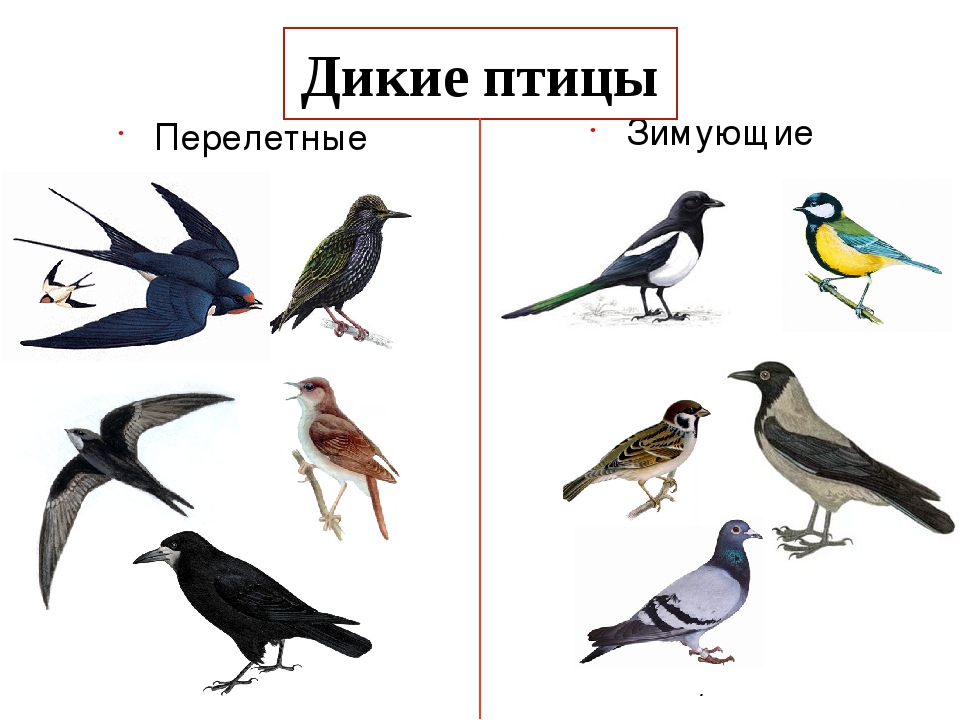 Совы Крыма
СЕРАЯ НЕЯСЫТЬ
Домовой сычь
Сипуха
К птицам горных местообитаний относится также птицы-падальщики – стервятник, гриф и сип. Здесь же селятся трясогузка, скаловый дрозд, фазан, стриж, куропата, кеклик, ворона.
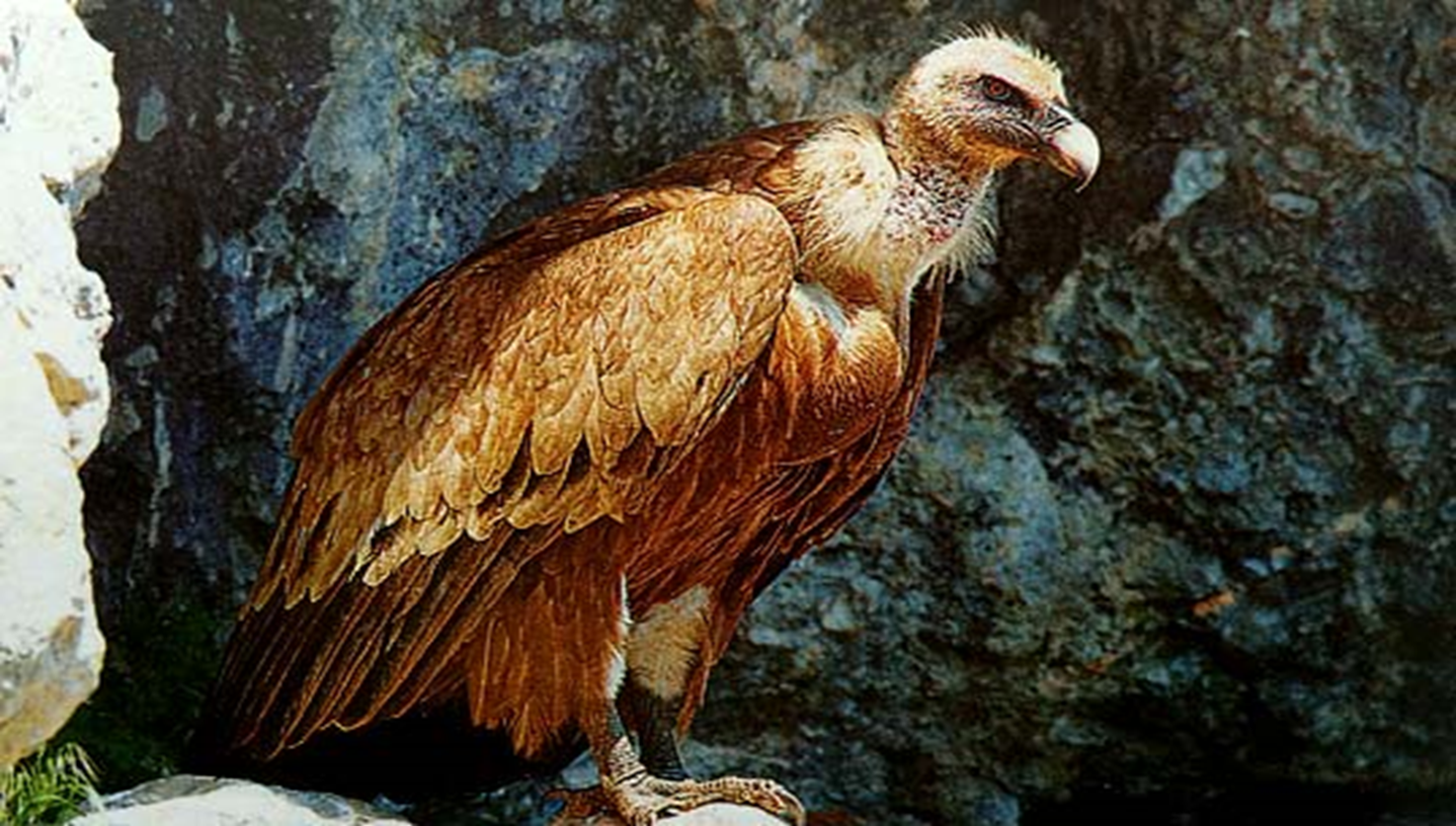 Белоголовый сип
Черный гриф
Степной орёл
Фазан
У берегов крымских водоемов селятся водная курочка, погоныш, выпь, кулик-зуёк, ходулочник, кулик-шилоклювка, цапля, камышовка.
  На прибрежных скалах, на берегах моря свой комплекс пернатых : баклан хохлатый, нырок, огарь, пеганки, чайки, буревестник.
  Зимуют на полуострове, в водах, омывающих его берег, около 30 видов птиц: пеганки, нырковая утка, свиязь, большой баклан, гоголь, чернеть, шилоклювка, чирки, чомга, белолобый гусь, лебеди и другие.
Белый и черный аисты
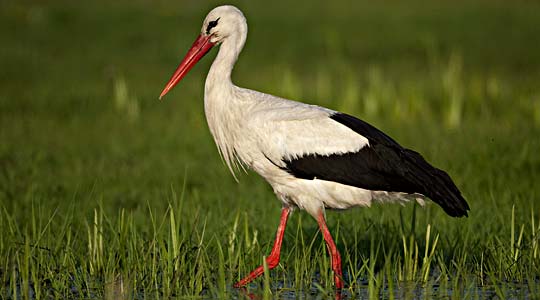 Серебристая чайка (хохотунья)
Большой баклан
Лебедь-шипун
Селится рядом с человеком и гнездится летом более 22 видов птиц. Зимуют вместе с нами королек, зяблик, клест, крапивник, зарянка, овсянка, зеленушка, свиристель, снегирь, хохлатый жаворонок, дубонос и другие.
В лесопарках, парках городов селятся более 14 видов : щегол, галка, грач, сорока, ворона, коноплянка, соловей, воробей, зяблик и другие.
Пестрый дятел
Обыкновенный скворец
Синица
Полевой воробей
Весенний пролет начинается уже в феврале, заканчивается в мае.Улетать птицы начинают в августе. Массовый отлет в сентябре.